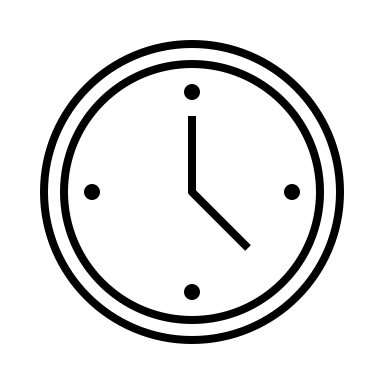 10 Minuten
Produktionsfakoren
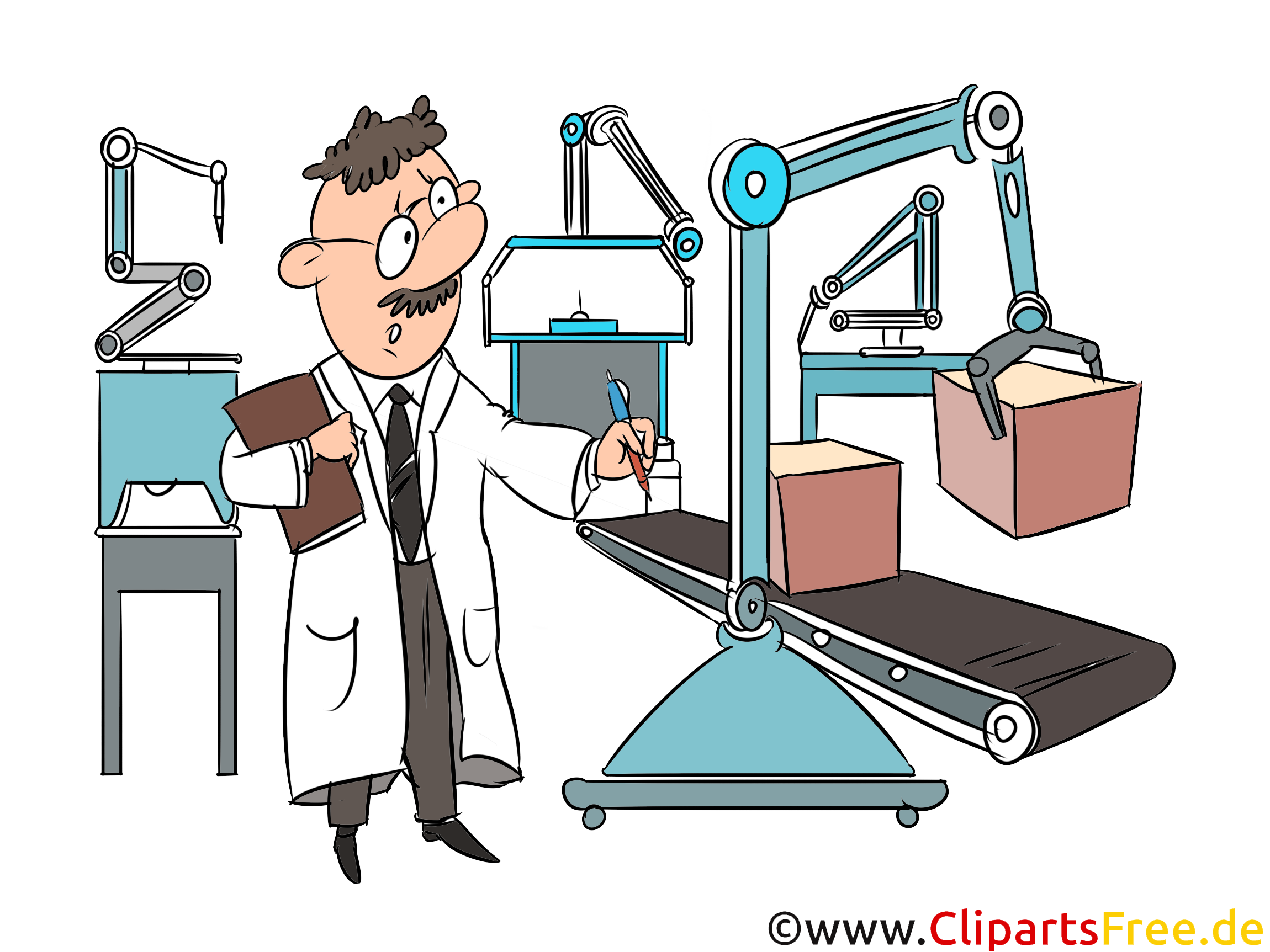 Um Güter herstellen oder Dienstleistungen erbringen zu können, benötigt man unterschiedliche Mittel. Sie müssen also produziert werden! ABER WIE?
Buch aufschlagen: S. 59 gemeinsam lesen
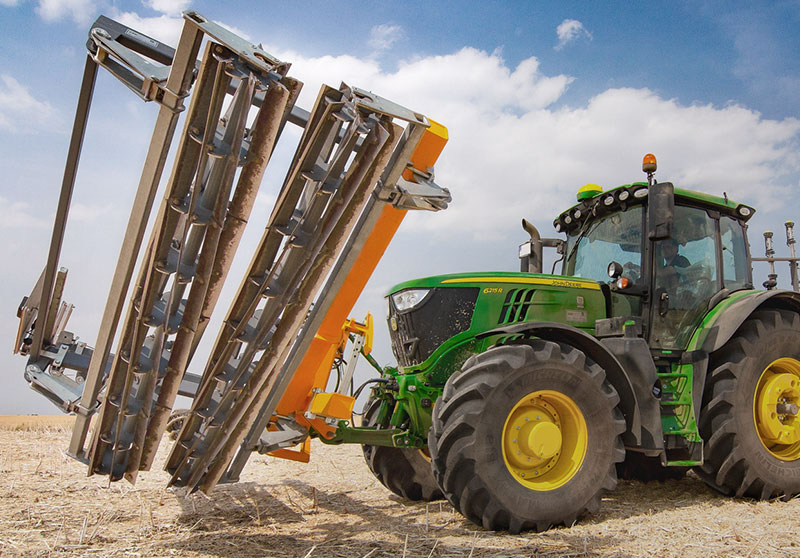 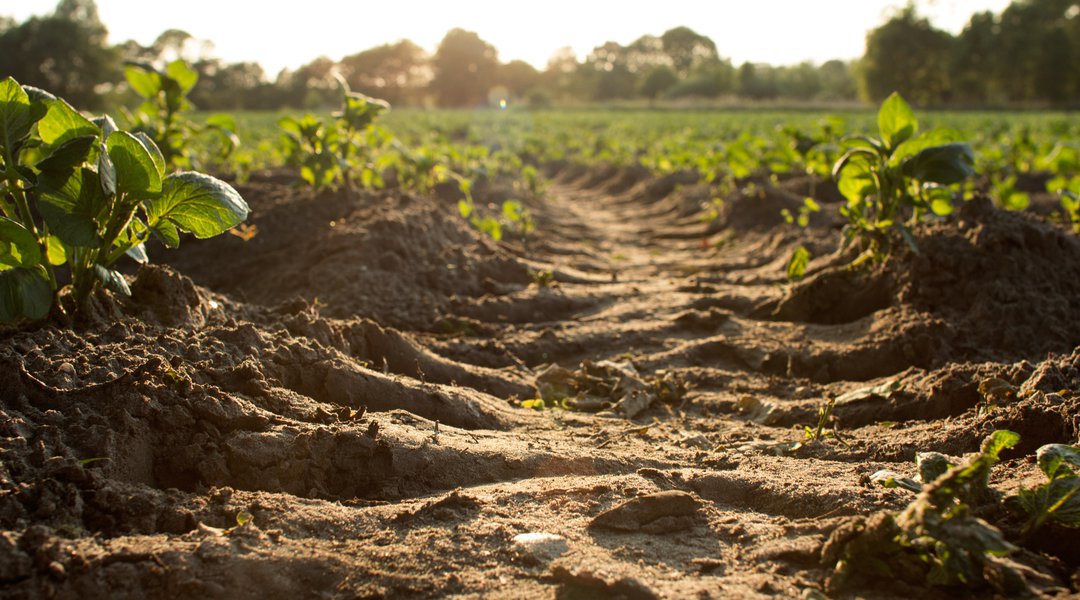 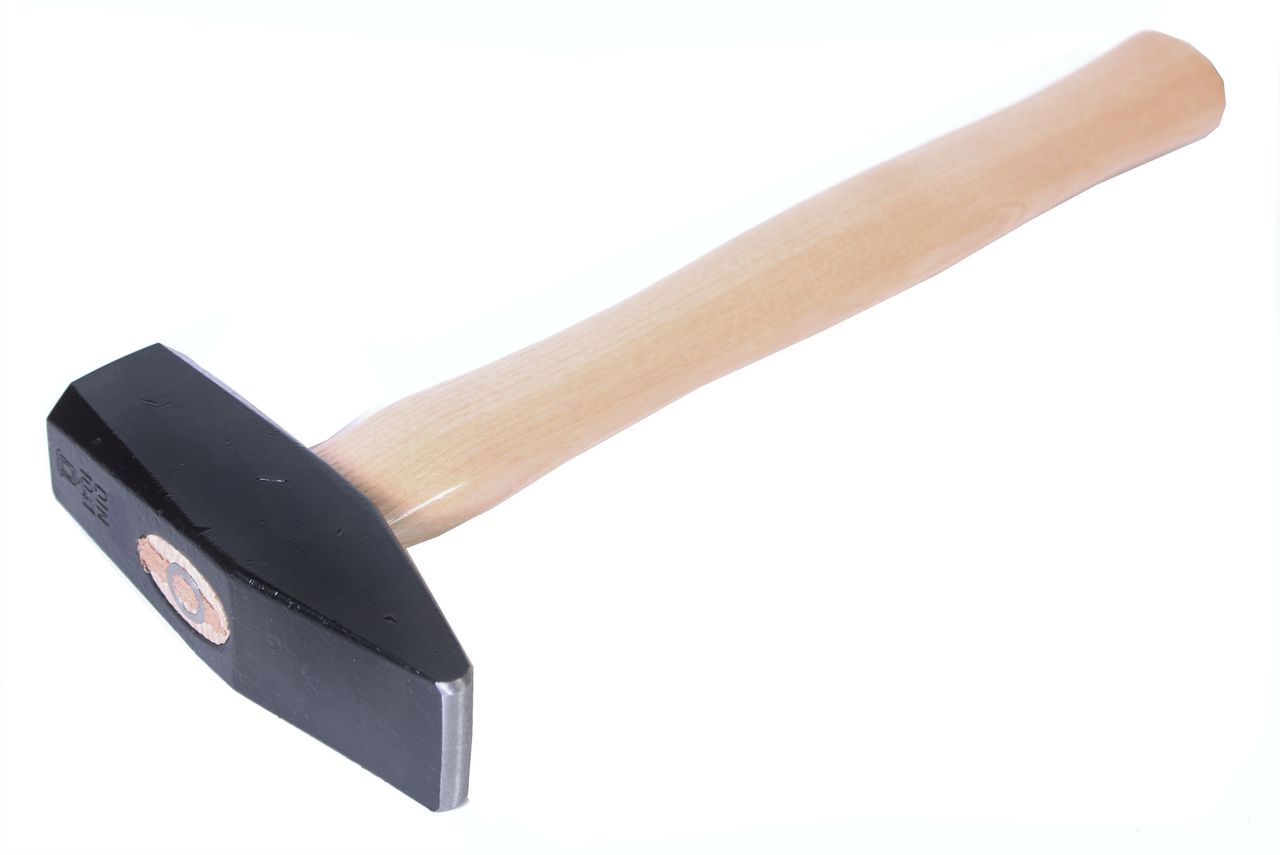 Arbeit
Boden
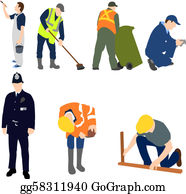 Kapital als Hilfsmittel: Maschinen, Geräte…
Weil die drei Mittel (Boden, Arbeit, Kapital) zur Herstellung von Gütern benötigt werden, nennt man sie Produktionsfaktoren!
Produktionsfakoren
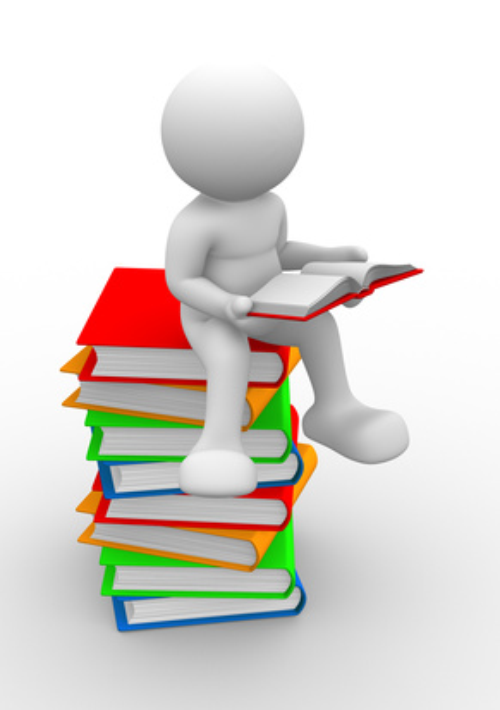 Aufgaben: 

 Buch S. 59 aufschlagen

 Bearbeitung der Aufgabe 3 auf Seite 59
     (schriftlich im Heft)
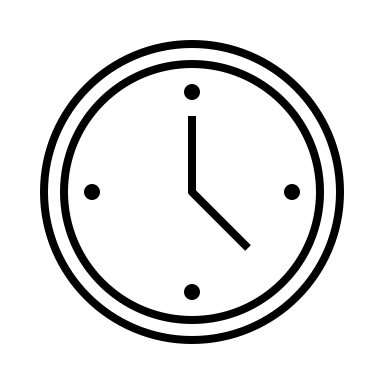 bis:
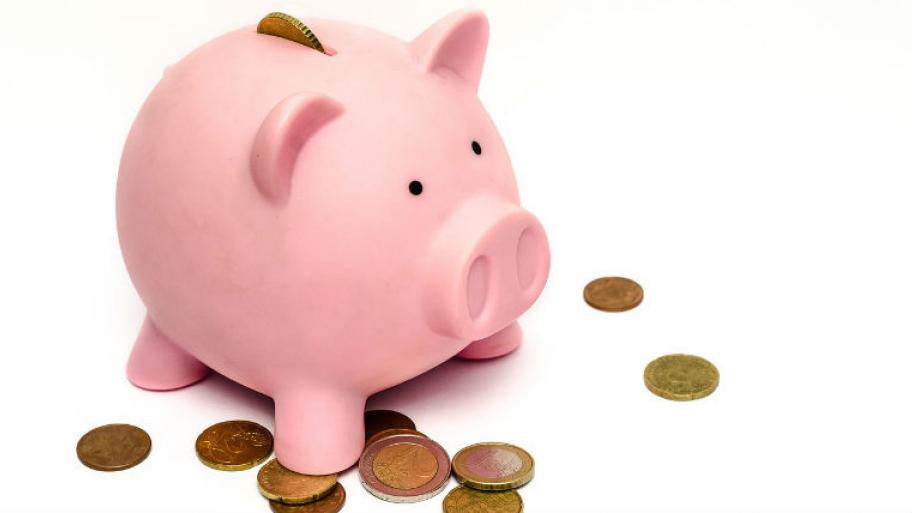 Wirtschaftlich handeln – Einkäufe gut planen

Das Taschengeld
Wirtschaftlich handeln – Einkäufe gut planen
Das Taschengeld
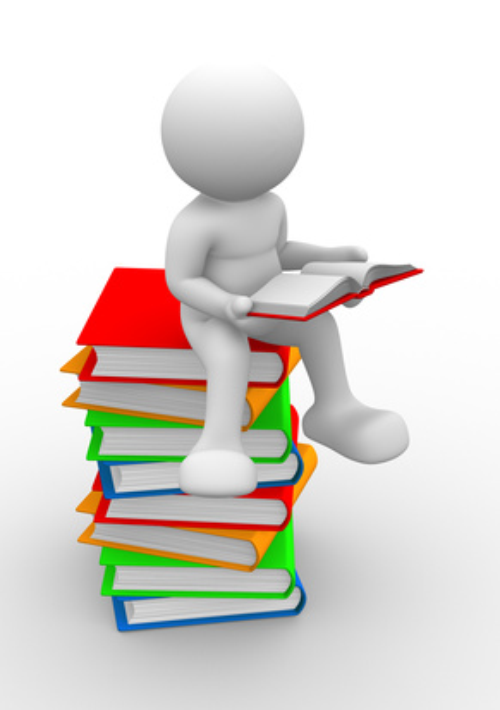 Aufgaben: 

 gemeinsames Lesen des Arbeitsblattes

 Bearbeitung der Aufgabe auf dem Arbeitsblatt

 Welche Regelung findet ihr am besten und wieso?
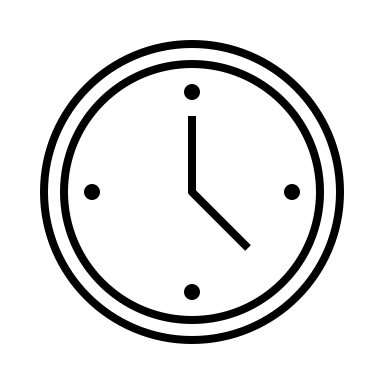 bis: